21st Century eGAPApplication TrainingFY 2017Due May 13, 2016
Getting EGAP Access
Current LEA Grantees-Can use your same login information. If there are changes to any of the three persons in the approval chain, your CSFO or superintendent can enroll new users and delete persons who will no longer be users.
New LEA Grantees-Your LEA’s CSFO or Superintendent can give you access to the eGAP system.
Current CBO Grantees-Can use your same login information. If there are changes to any of the three persons in the approval chain, your CBO eGAP manager can enroll new users and delete persons who will no longer be users.
New CBOs-From your Letters of Intent, Joslyn Reddick has placed your parent organization into the system and issued them a Parent Organization Code.  An email with the information will be sent to the person on the Letter of Intent with the organization’s code.  After your Approval Chain form is received,  persons whose names are contained in the approval chain will receive an email from eGAP@alsde.edu with a link to create a username and password. You can then access the system to begin your grant application.
Hardware/Internet Specifications
Up-to-date computer hardware
Internet Explorer, Firefox, or Google Chrome
Logging into eGAP
Session Timeout
If the system is inactive after 60 minutes, it will time out.
Funding Applications Page
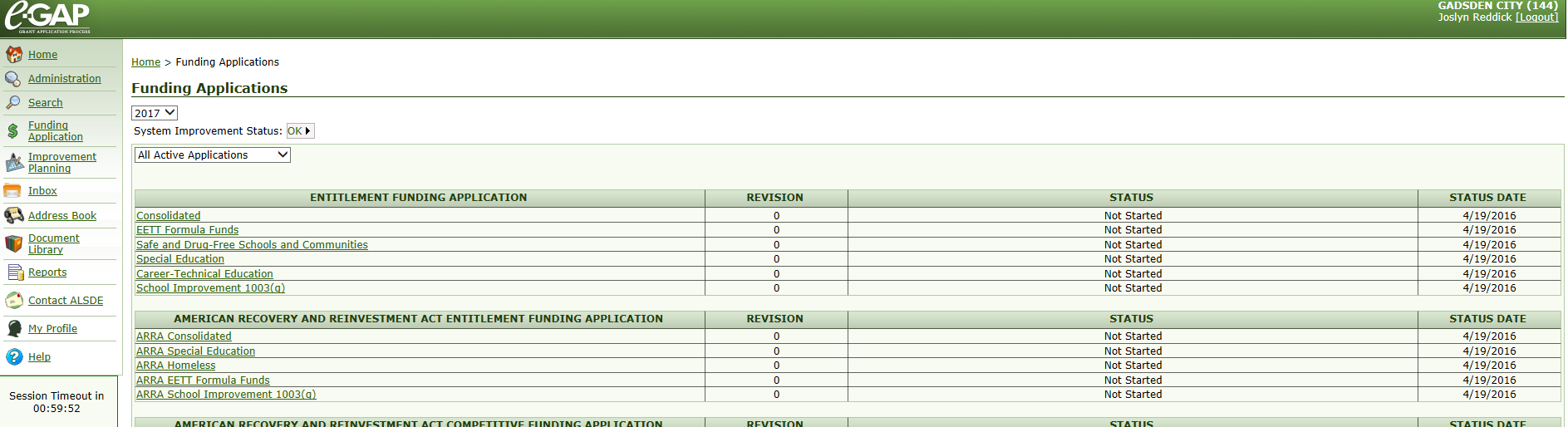 The application year is defaulted to the current fiscal year which is 2016.  Click on the dropdown list and change the year to 2017.
Click on 21st Century Application Link
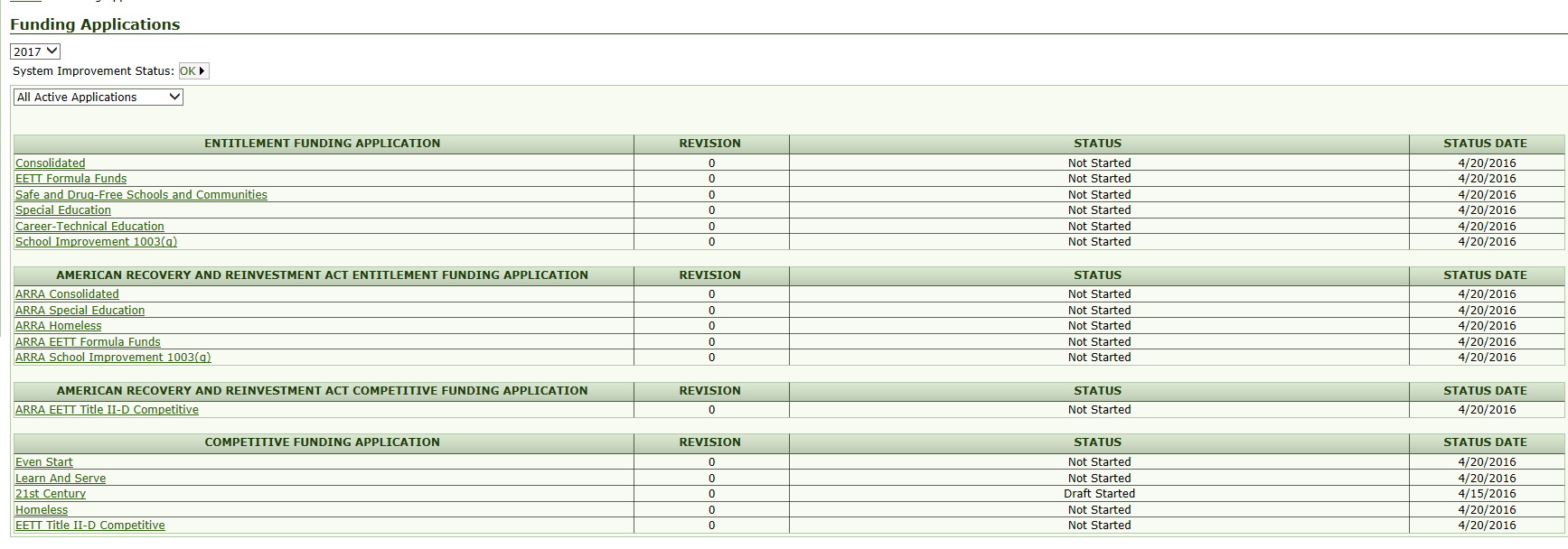 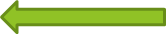 Draft Started
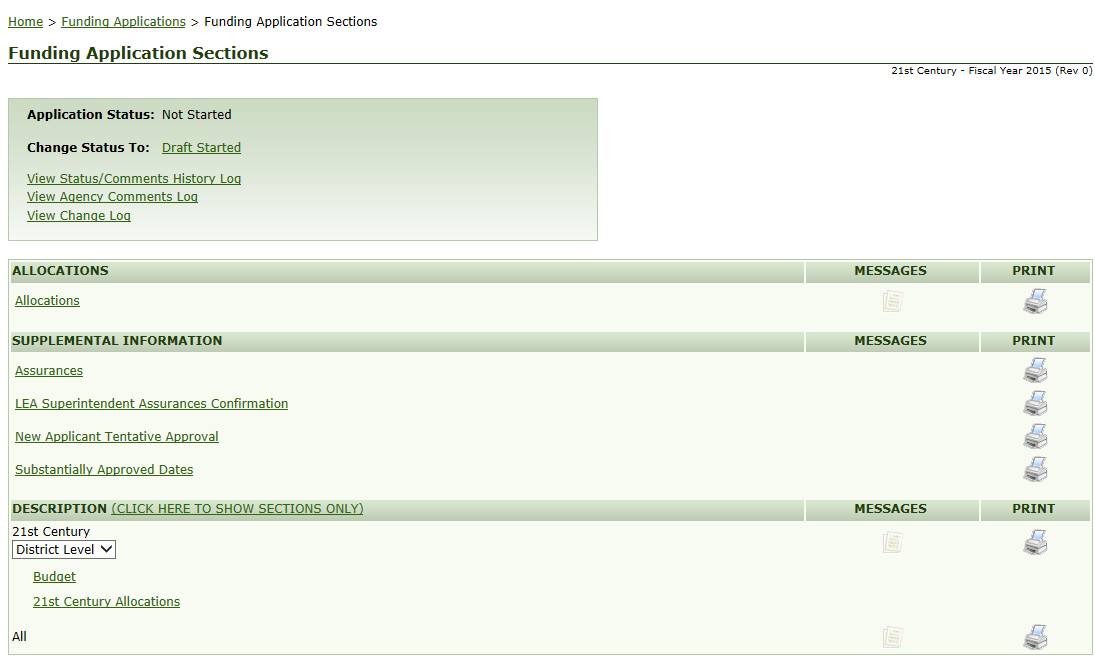 Draft Started Confirmation
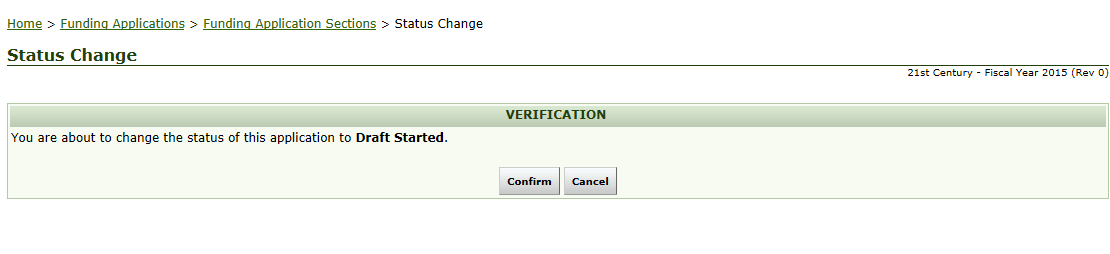 Add Grant Application
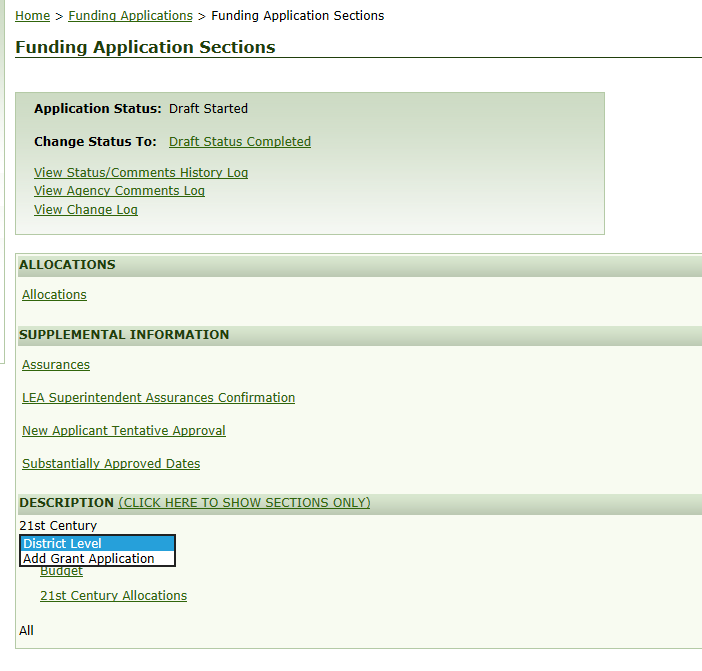 If you are applying for multiple sites, you cannot add additional sites until you have completed the application for your first site.  You will return to this page (Add Grant Application) in eGAP after you have completed the Related Documents Page.  Then you can add the next site.
Add Grant Application
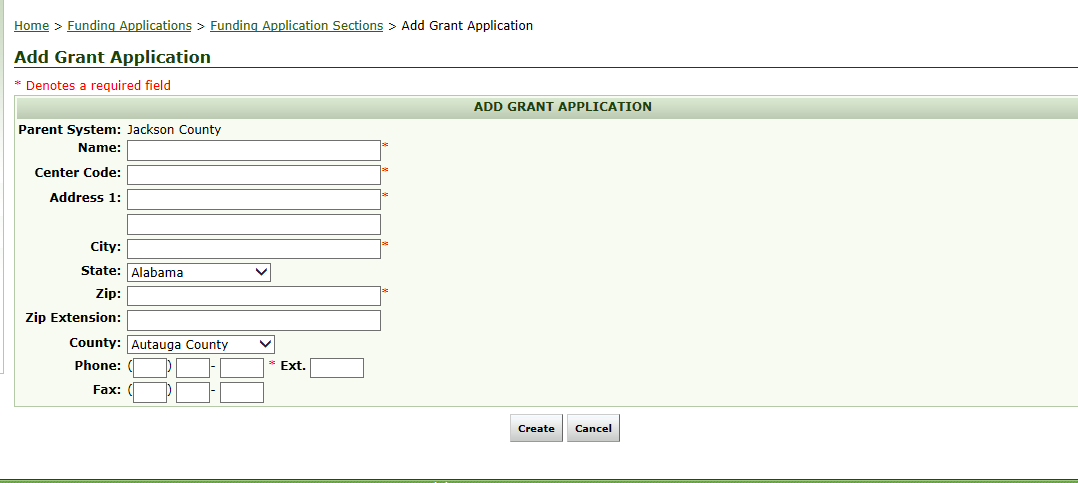 Add Grant ApplicationSite Name
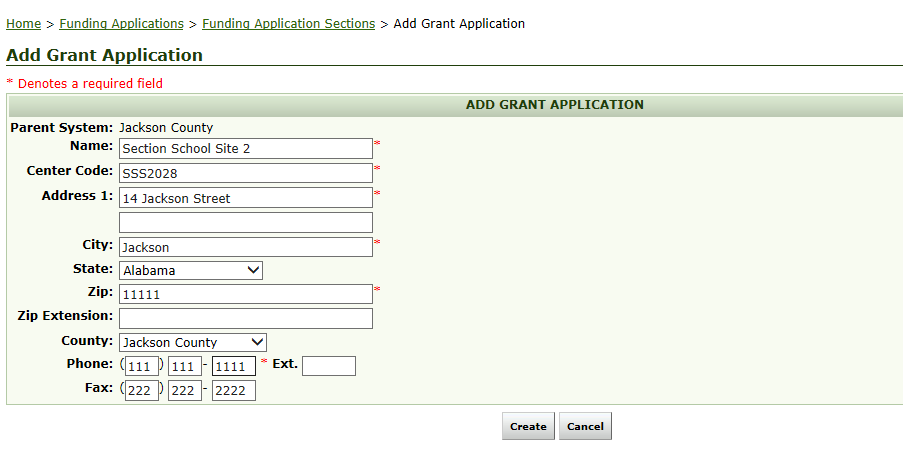 Name of the LEA or CBO. Generated in eGAP.
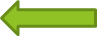 This is not a person’s name nor the LEAs name.  This is the name of the 21st Century site.
Note:  If you are a former grantee and are applying for a new grant, you cannot use the former site name.
You must create a new and unique site name.
Creating Center Codes
LEAs
Must be short and simple
No Special characters or spaces
Cannot use the Parent Organization Code i.e. your LEAs cost center code as part of your center code
You can use your school’s cost center code as part of your center code
If you were a previous grantee who rolled off of the grant cycle, you cannot use the old center code.  You must create a new and unique code.

CBOs
Must be short and simple
No Special characters or spaces
Cannot use the Parent Organization Code i.e. the code issued to your CBO by Joslyn Reddick. You will need to identify a number if you choose to use it in your code.
If you were a previous grantee who rolled off of the grant cycle, you cannot use the old center code.  You must create a new and unique code.
Examples of Appropriate Center Codes
ALSDE Afterschool STEM Center 
Site name +  Cost Center Code
     ALSDEAfterschool114
Site name initials + Cost Center code
      AASC114
Site Name + year
	ALSDEAfterschool2017
Site initials  + Year
	AASC114
If applying for multiple sites
	ALSDE Afterschool STEM Center 
 	AASCsite1			AASC01
	AASCsite2            AASC02
Inappropriate site codes
Name + Cost CenterCode
ALSDE Afterschool STEM Center 0114
Too long
Contains spaces

Initial + Cost Center Code + grant +school name
ALSDE049-21cc-ALSDE STEM Center 
Too long
Special characters
Spaces
Creating Center Code
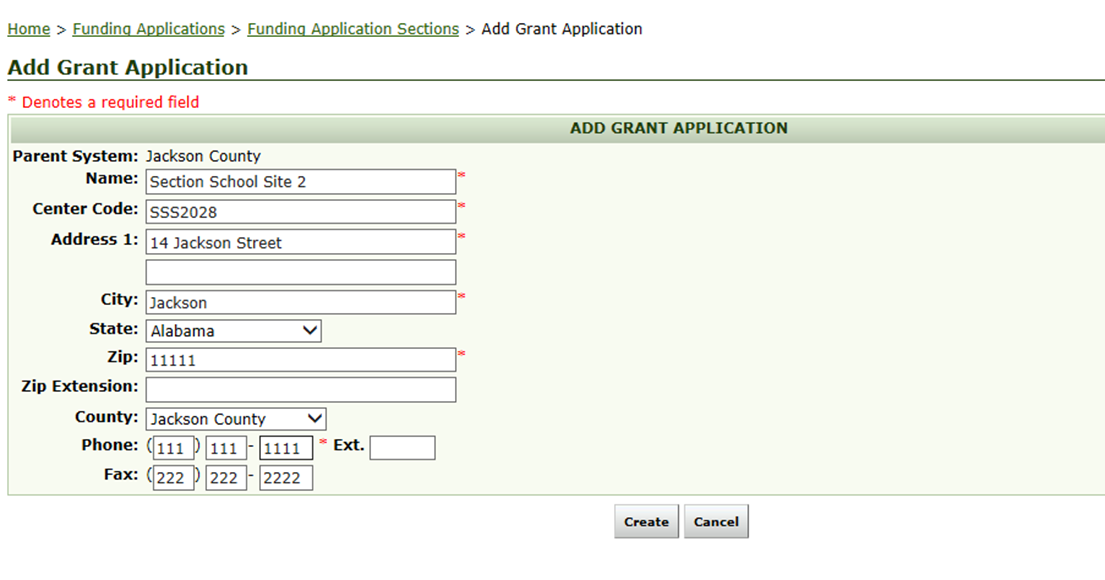 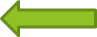 Edit and Delete Site
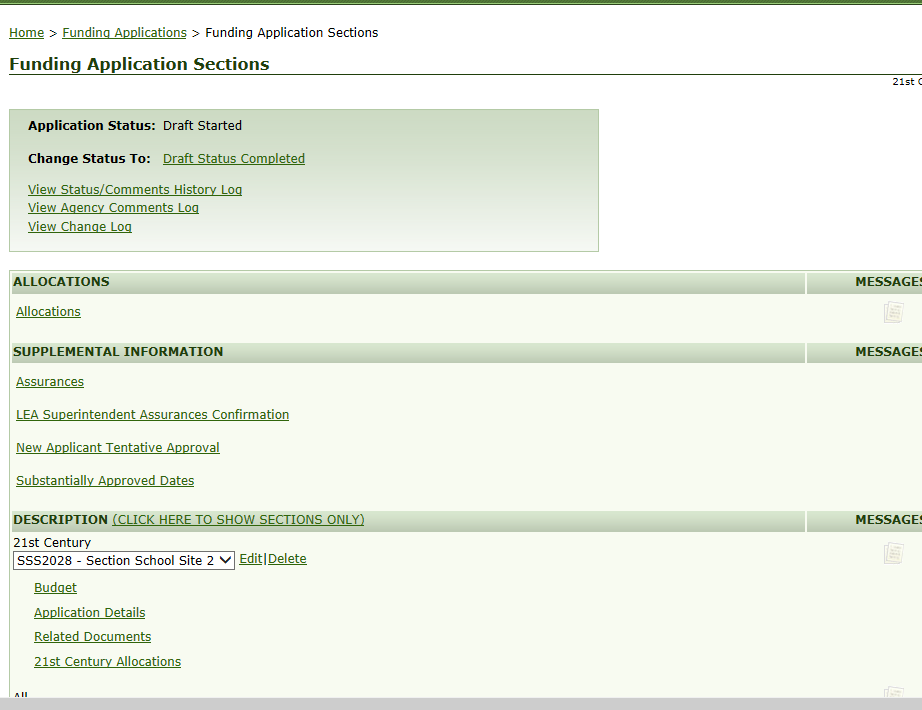 If you click delete, it will delete everything! Only use
this function if it is absolutely necessary.
Delete
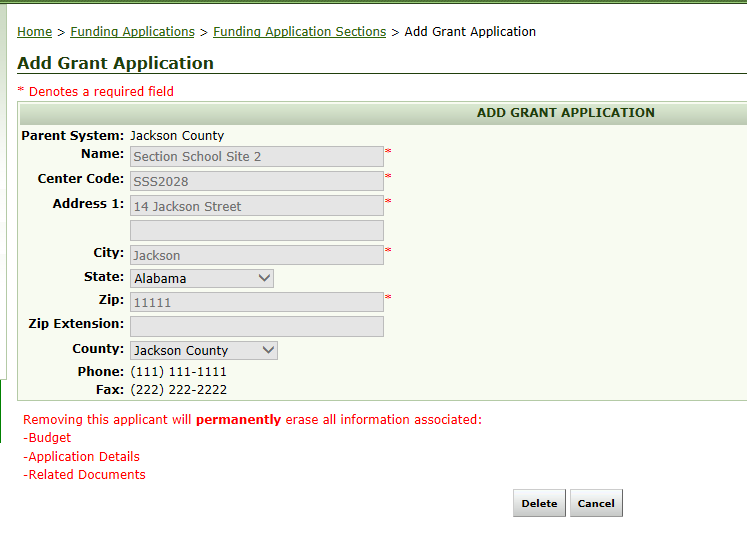 Save and Go/Cookie Trail
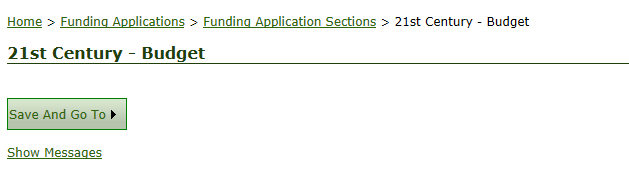 Budget
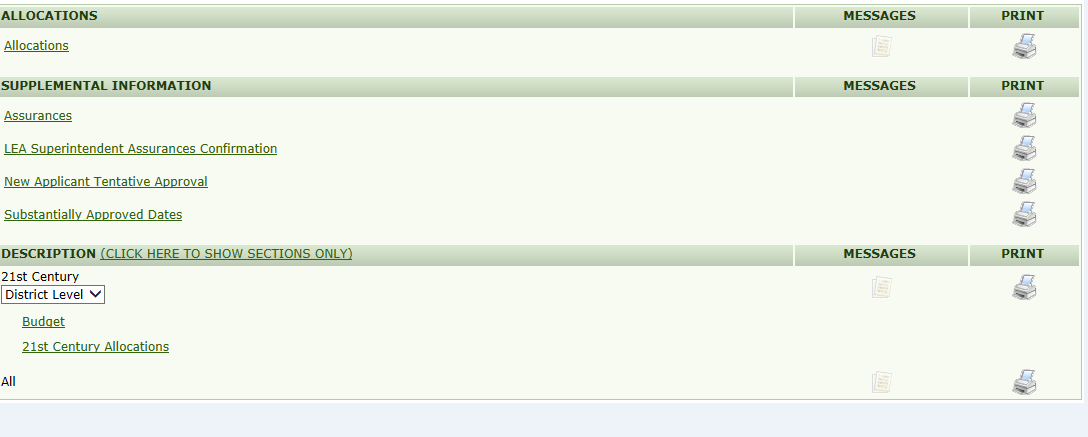 Budget
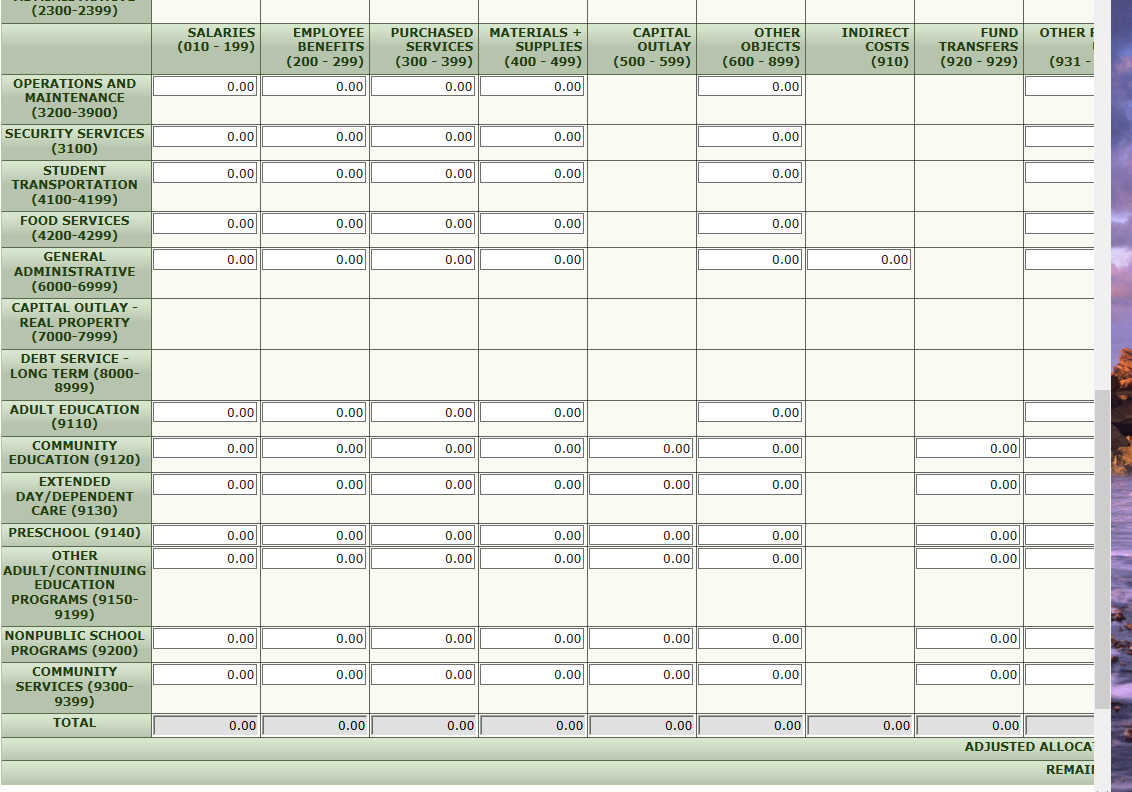 Budget Save and Go
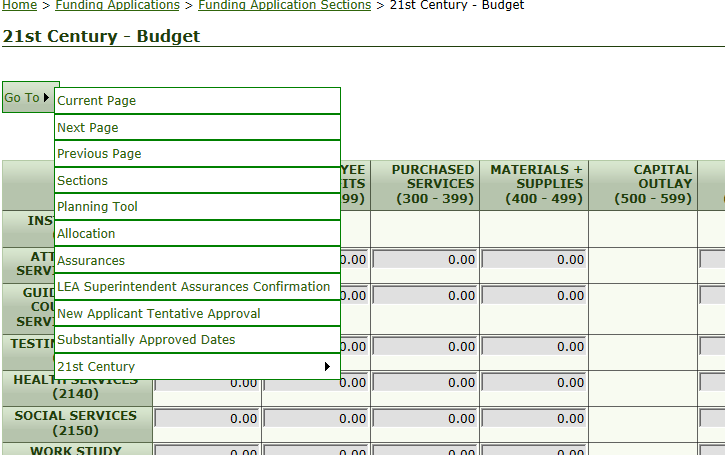 Input Budget
To add figures to your budget, click on the space under the appropriate function and object.  Delete the 0.00 by 
clicking on the x beside it.  Put in the amount you want budgeted for that function and object.
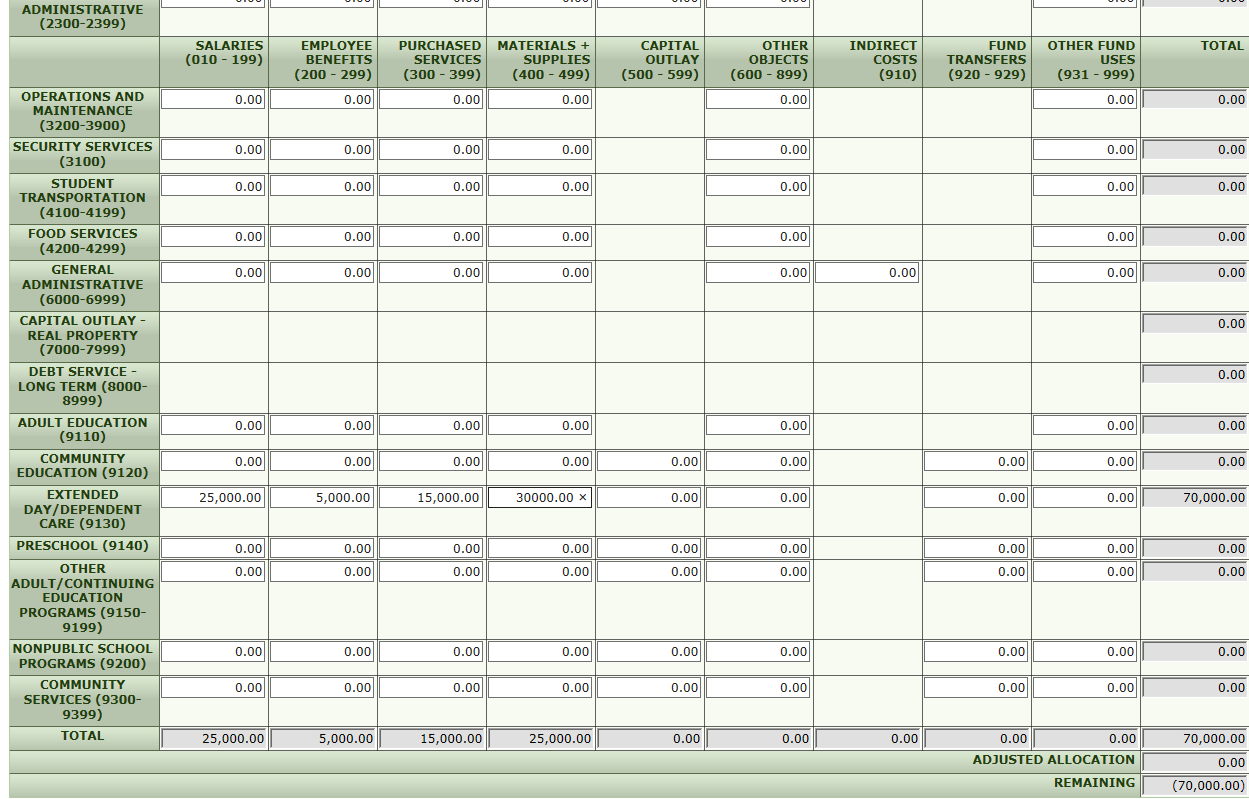 When you put in the budget for the site(s), it will automatically roll up top the district’s/parent organization’s budget.
Save and Go
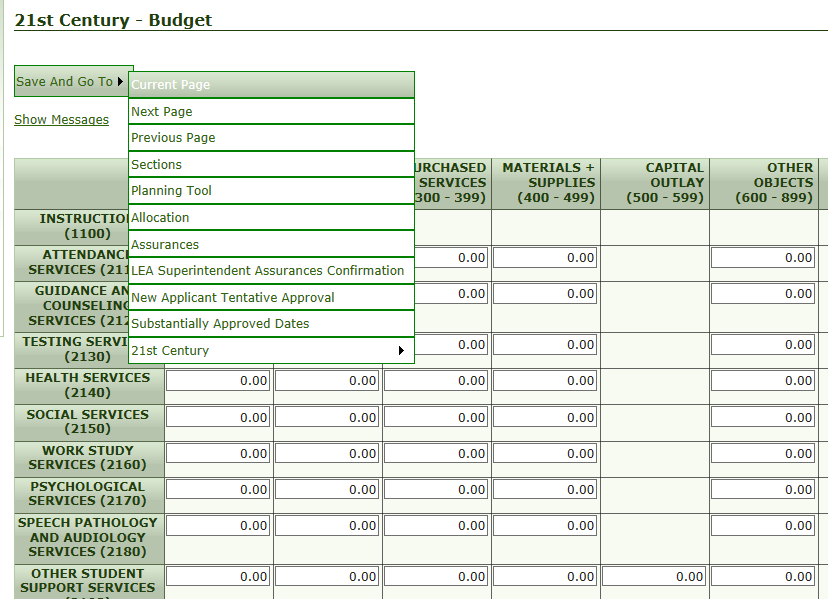 Application Details
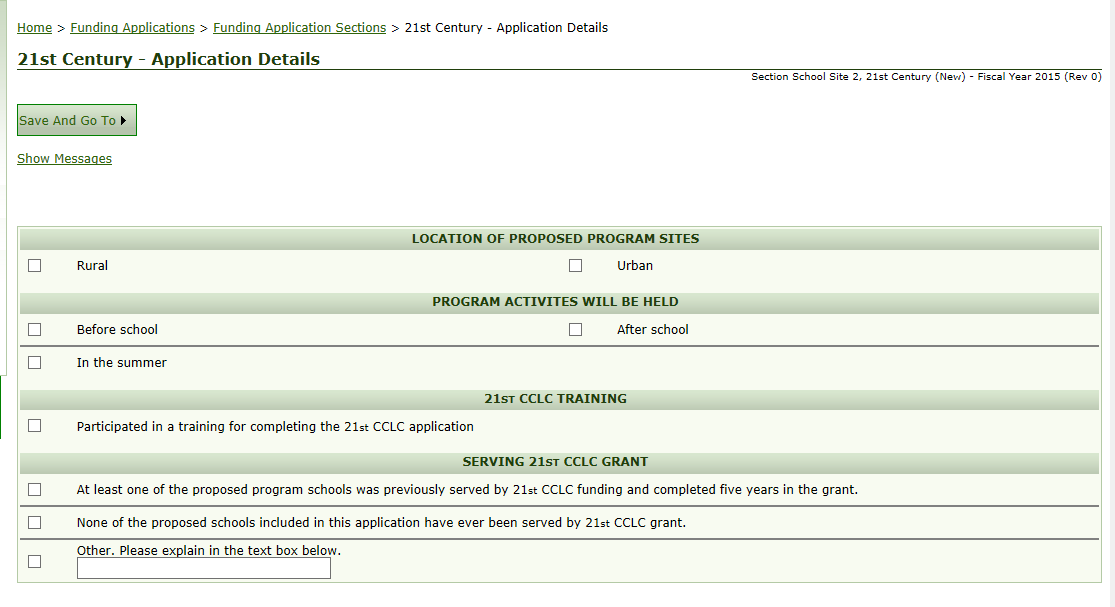 Needs Assessment
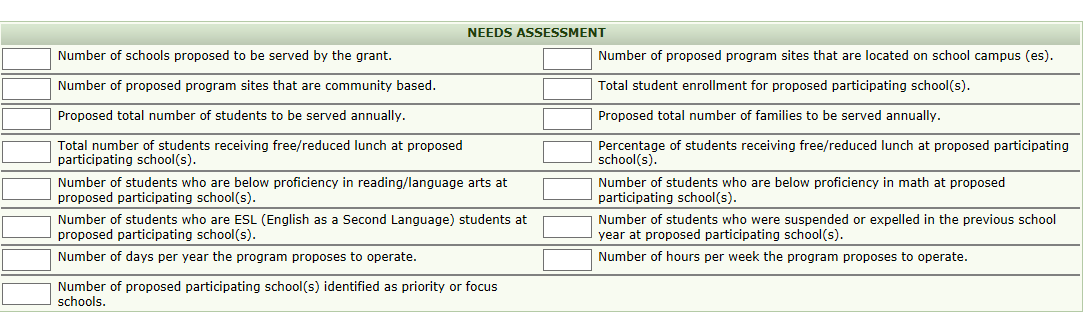 Application Details Continued
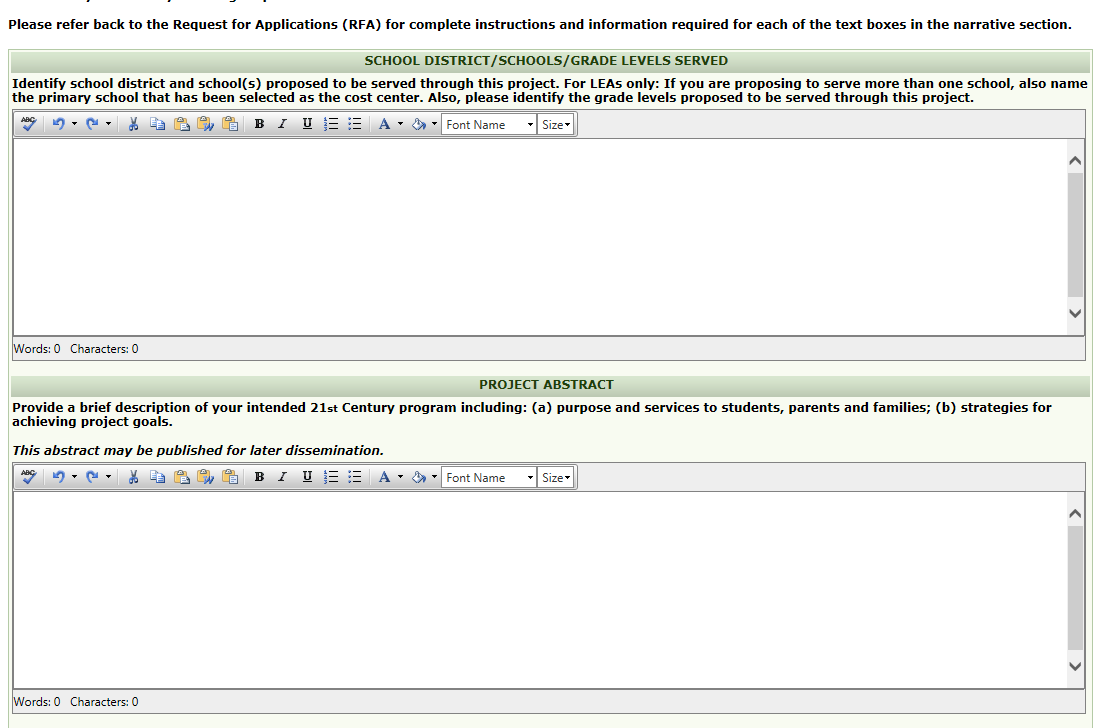 Application Details Continued
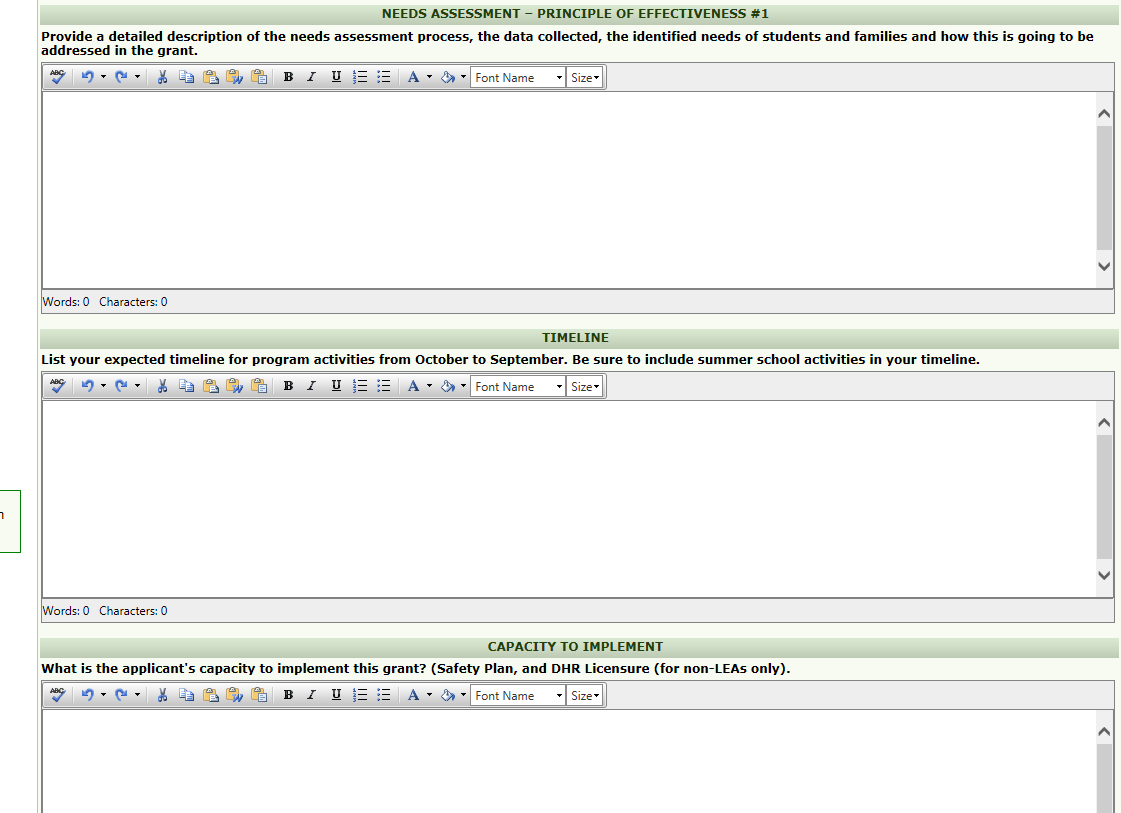 Application Details Continued
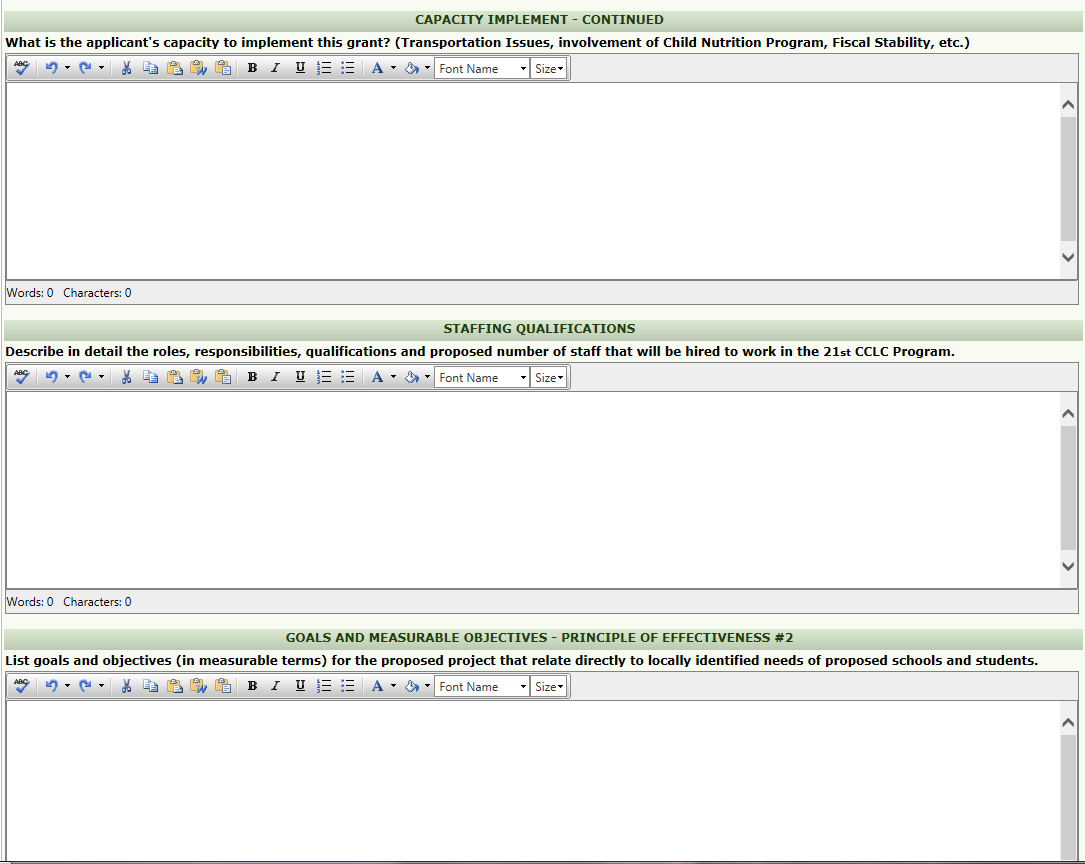 Application Details Continued
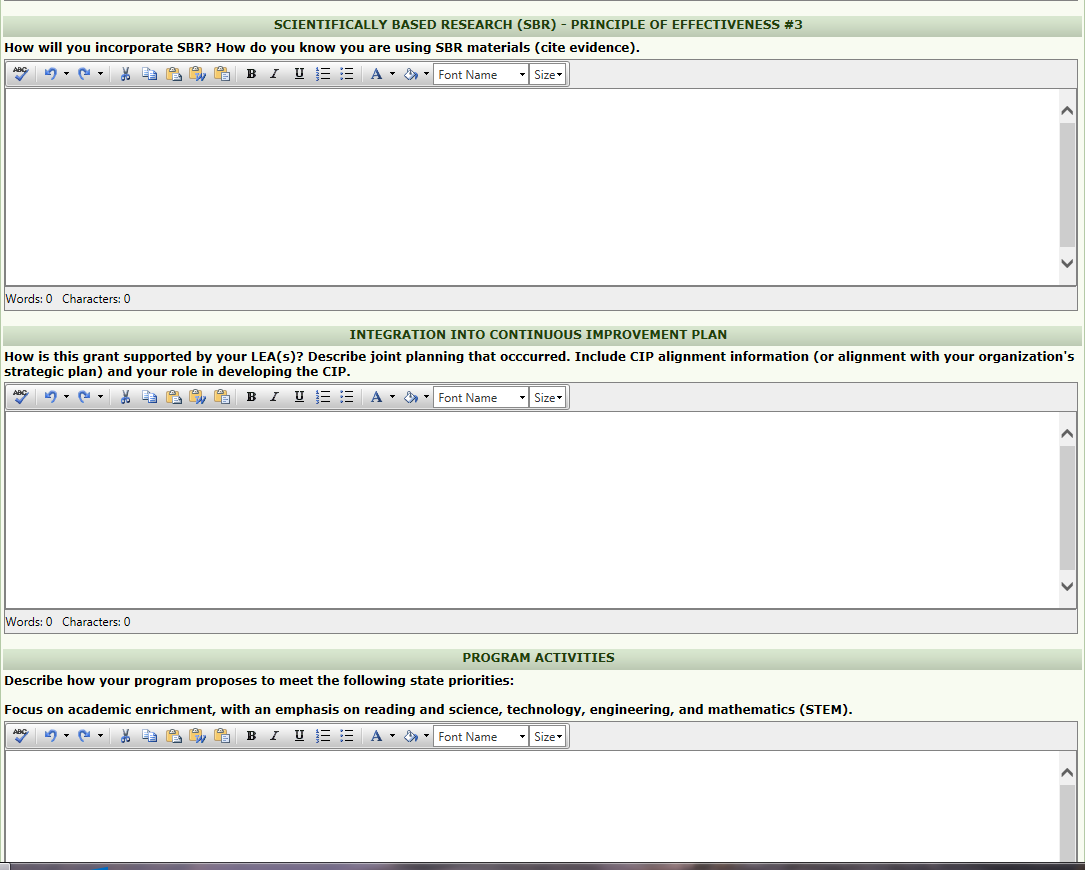 Application Details Continued
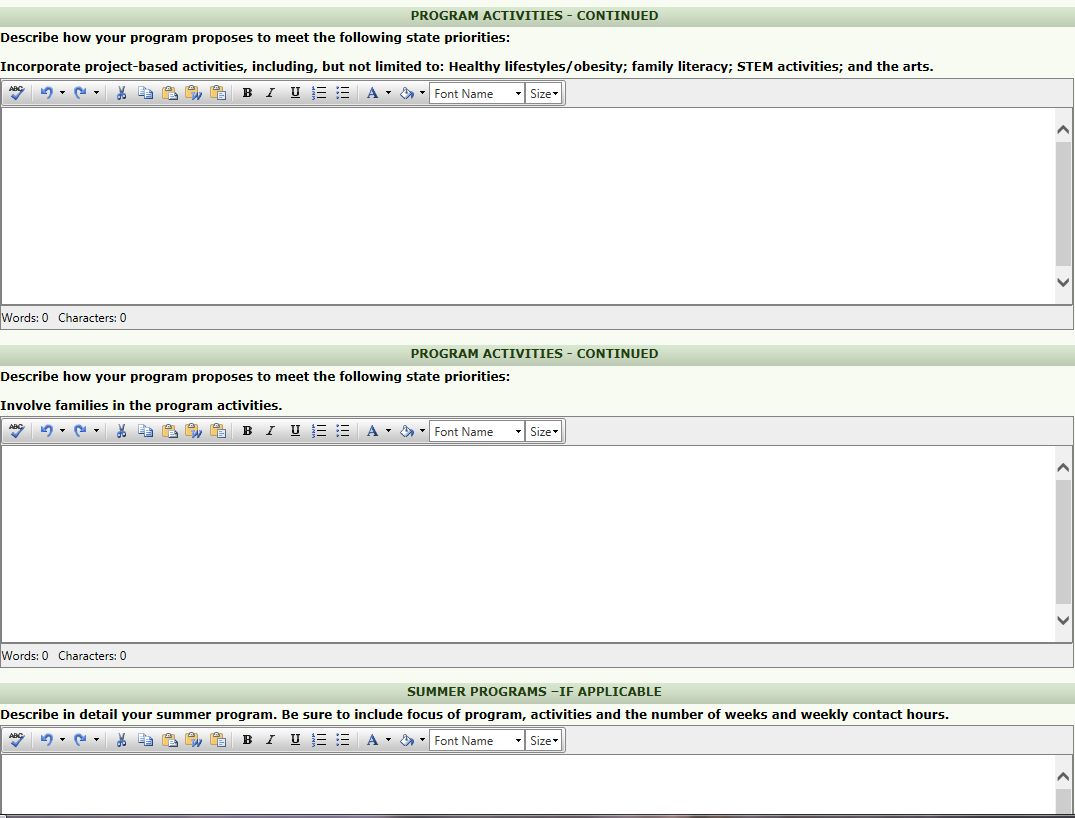 Application Details Continued
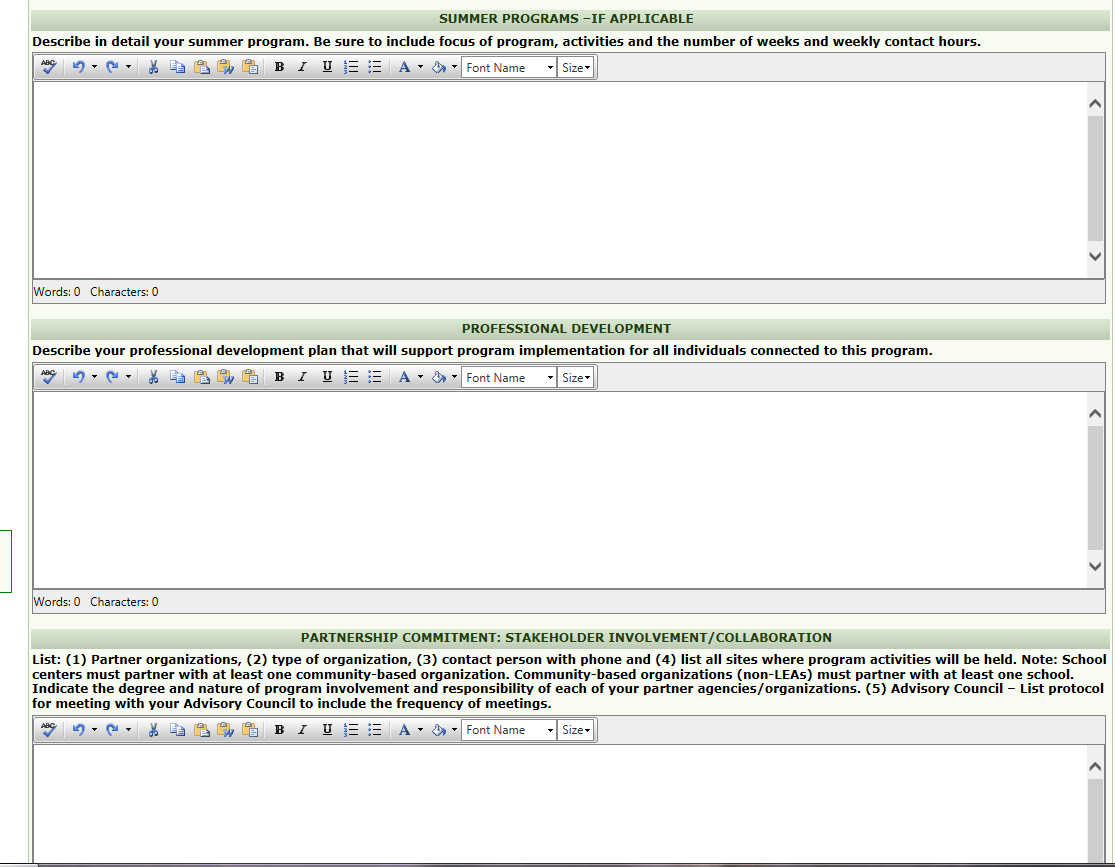 Application Details Continued
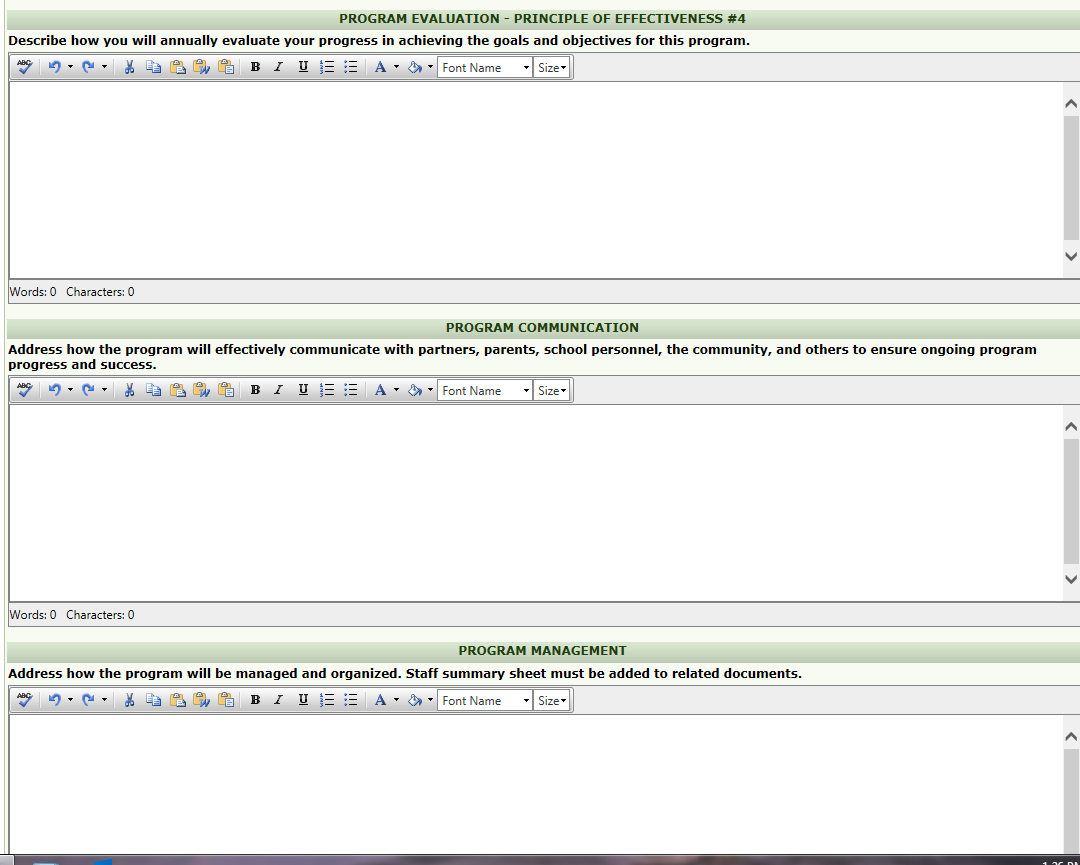 Application Details Continued
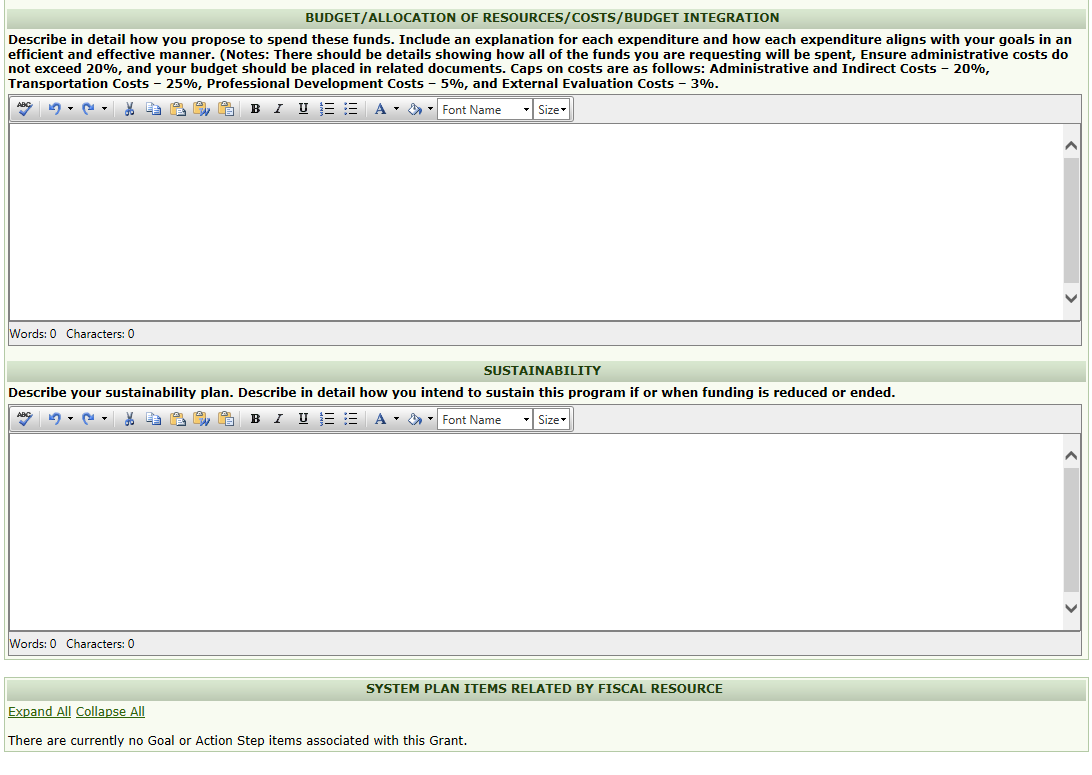 Save and Go
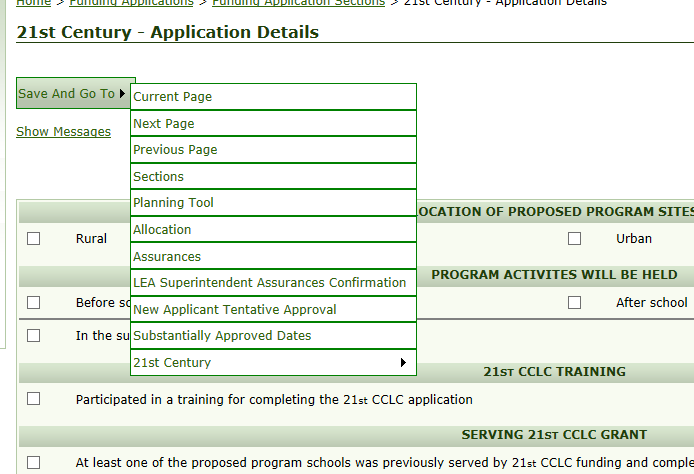 District Budget
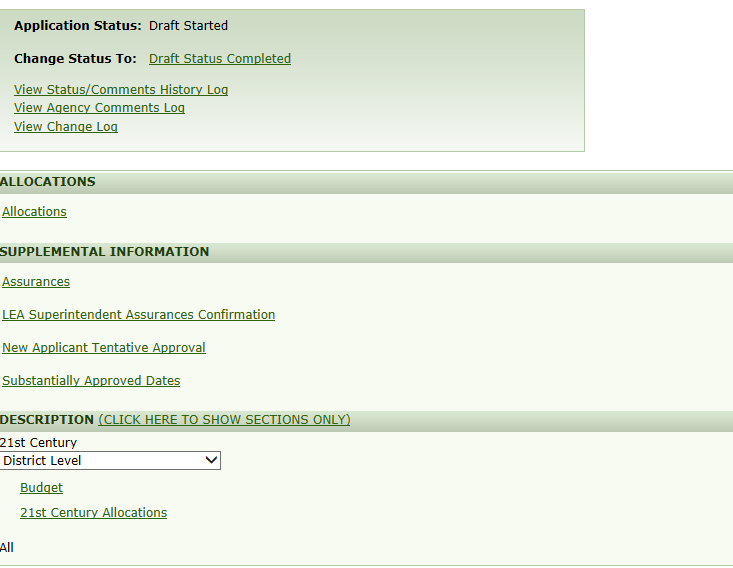 District Budget Continued
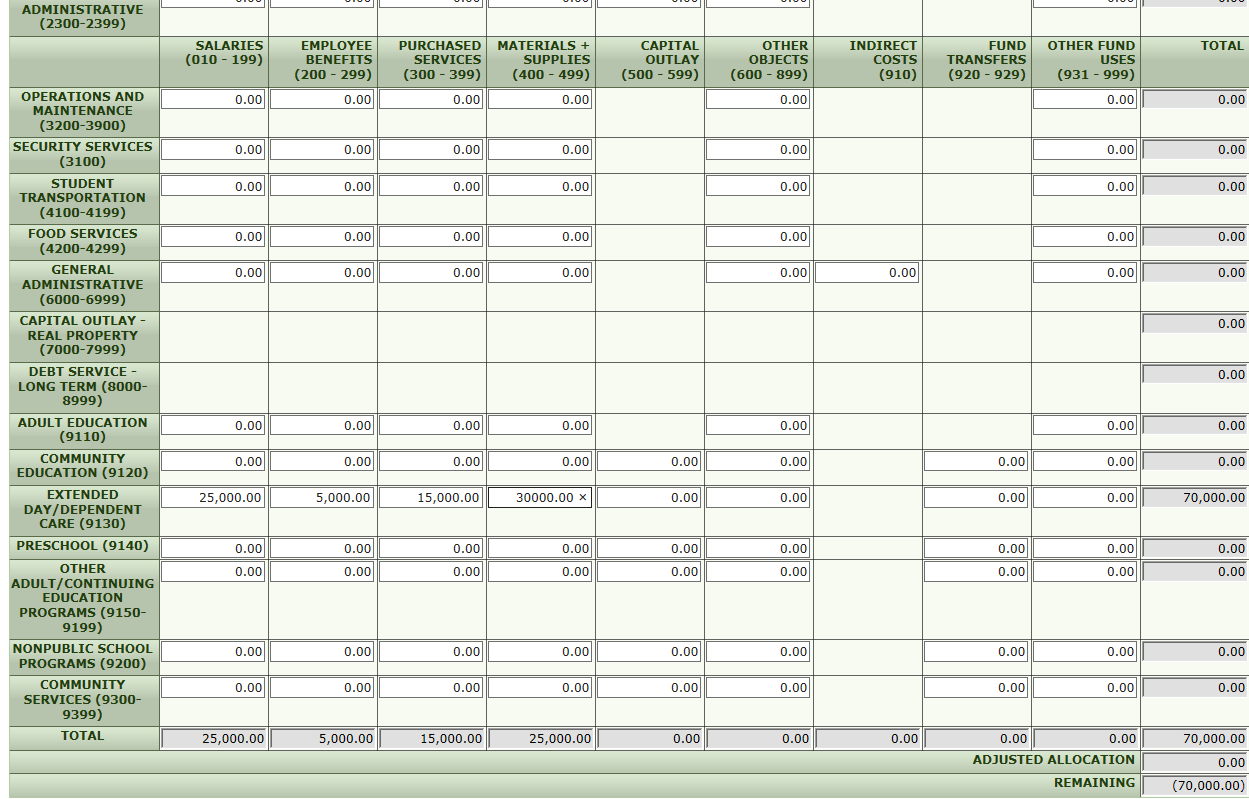 Save and Go
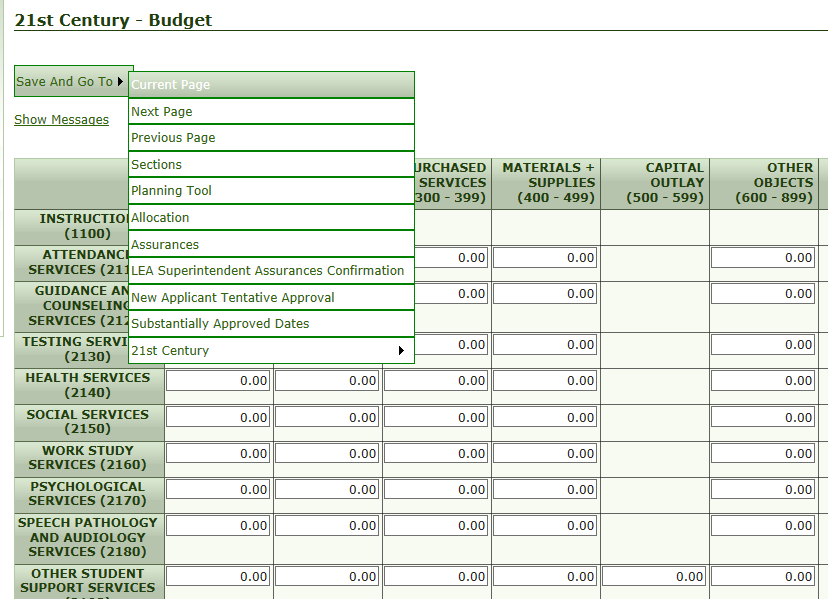 Related Documents
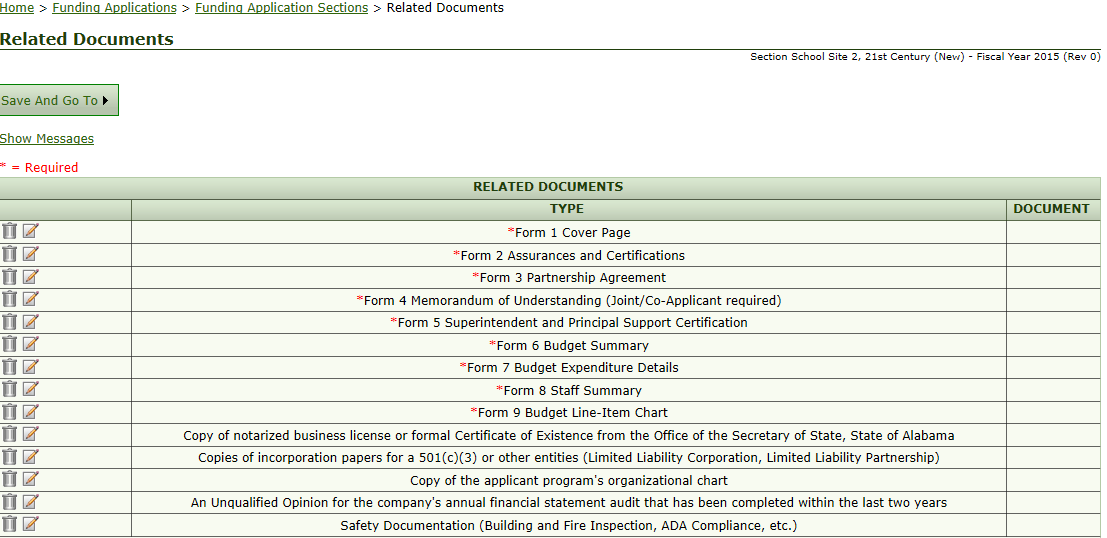 For CBOs only.  In these slots,
LEAs will upload a word 
Document which says N/A.
If you are applying for multiple sites, please return to the Add Grant Application page, after uploading 
these documents, to begin the application for the next site.
Draft Status Completed
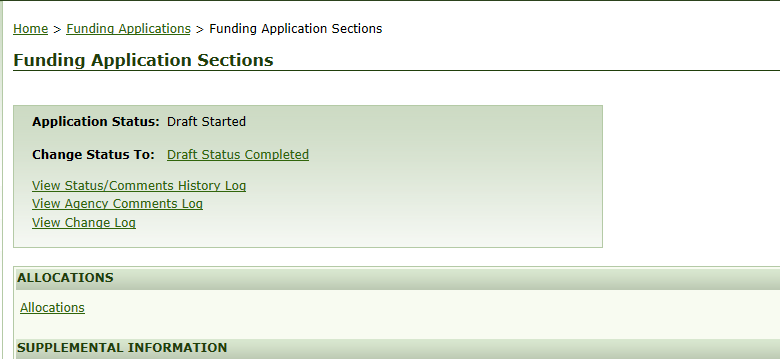 Once you click status complete, you cannot add another grant application.
Approval Chain
CSFO/Accountant/Authorized Rep Approval
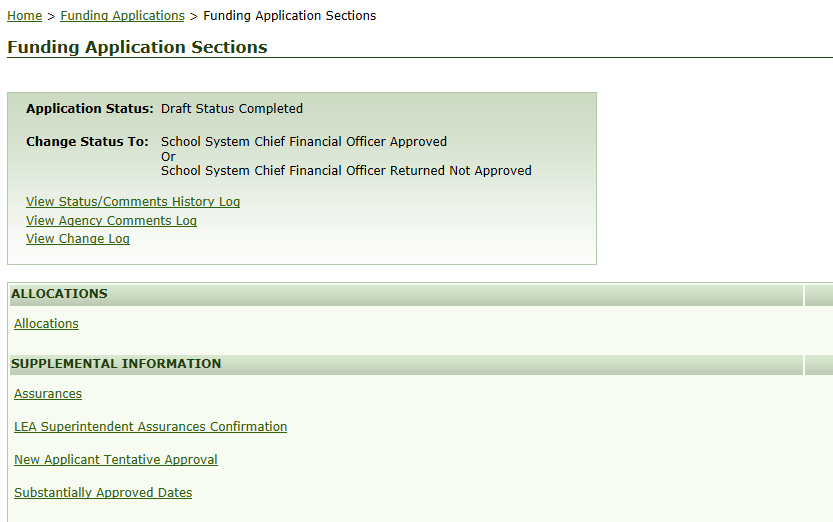 CSFO/Accountant/Authorized RepConfirmation
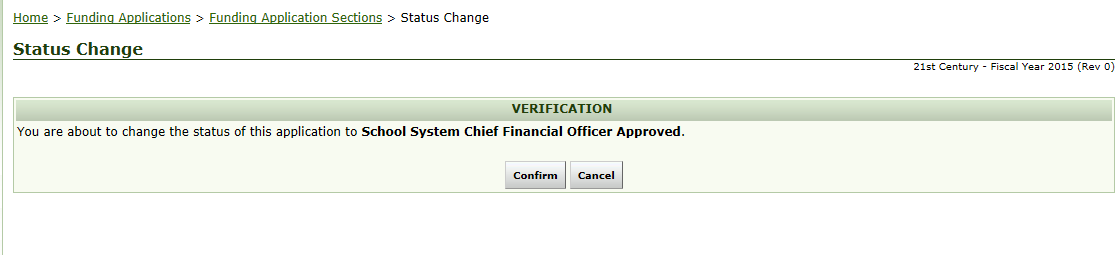 Superintendent/Executive Director/Authorized Representative Assurances
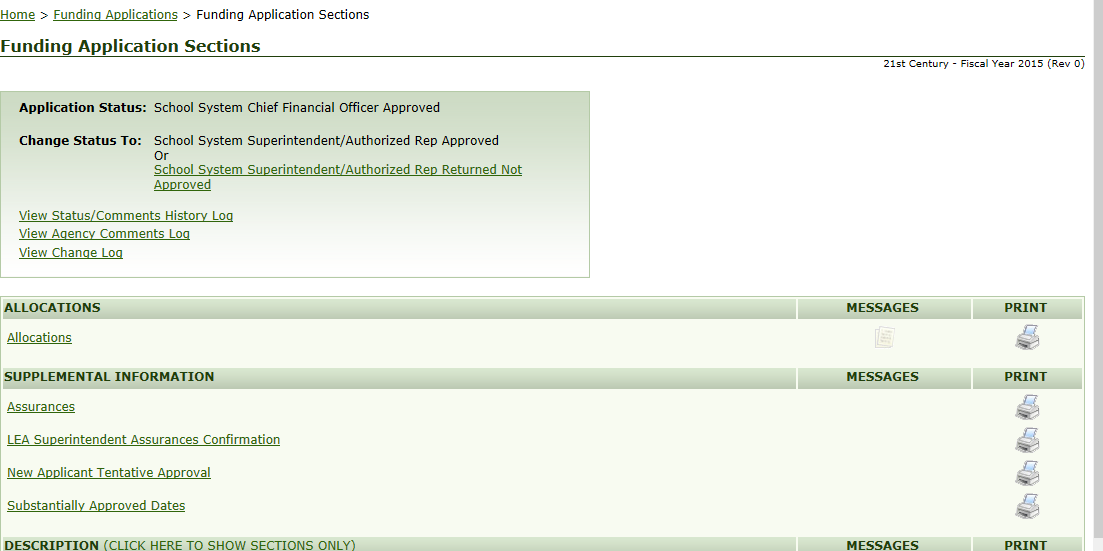 Assurances
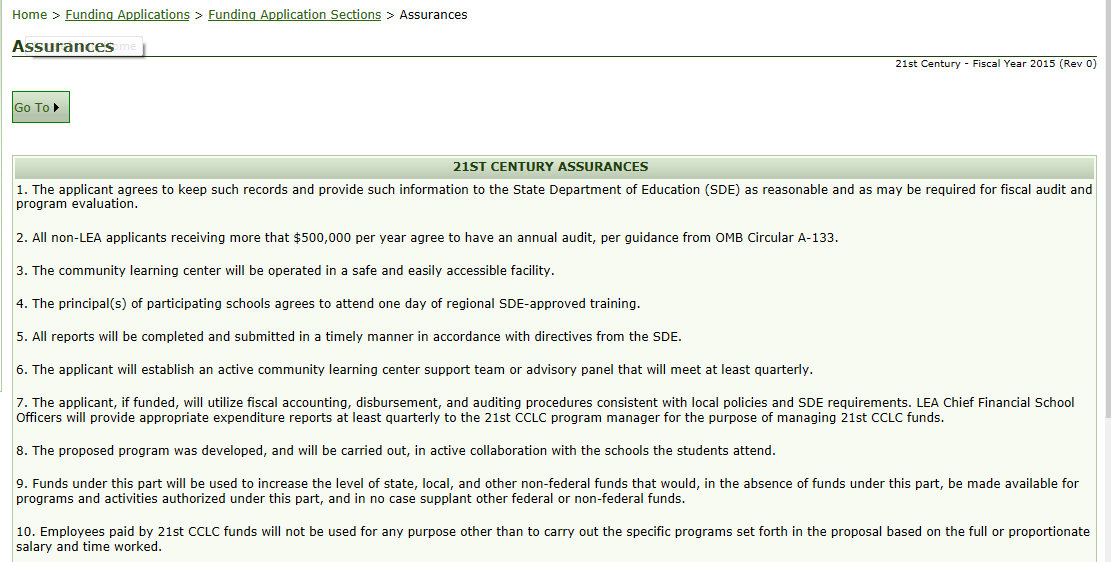 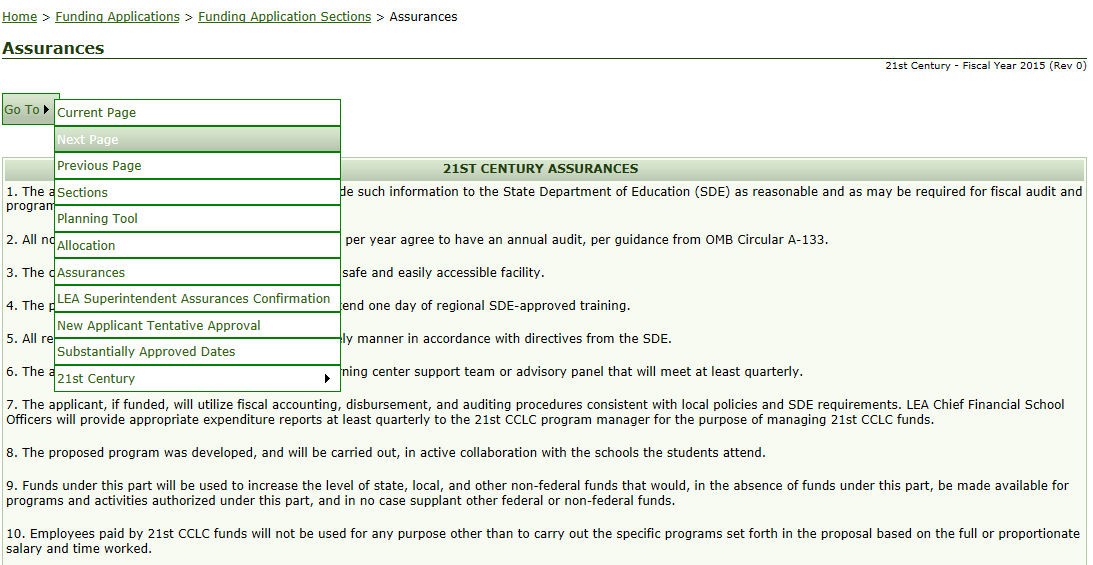 Superintendent/Executive Director/Authorized Representative Assurances
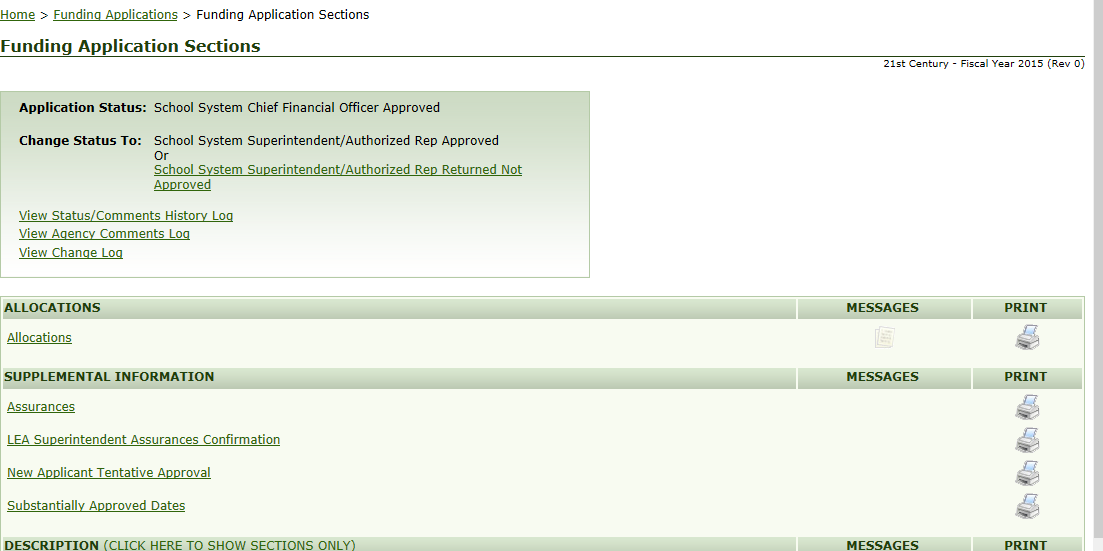 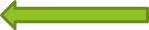 Assurances Confirmation
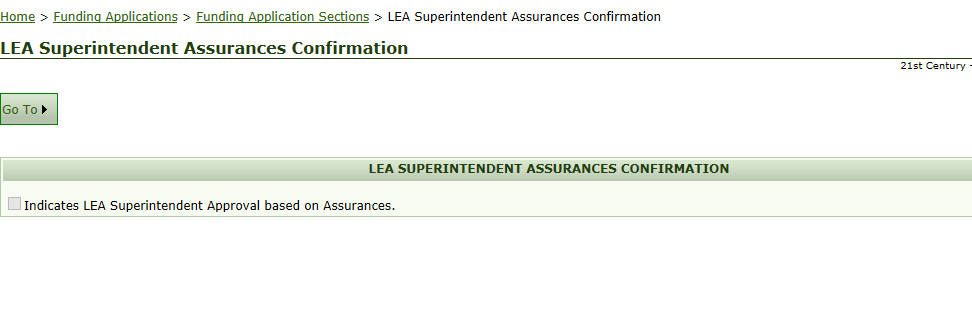 Save and Go
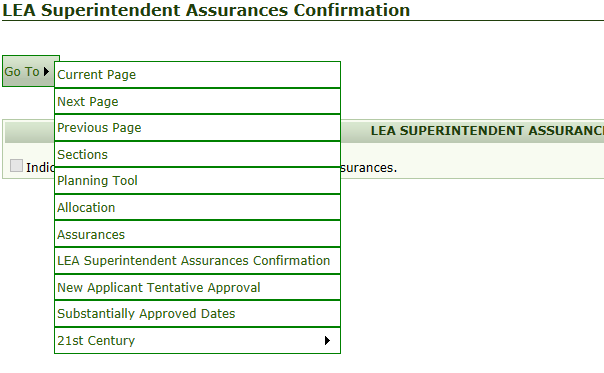 Superintendent/Executive Director Approval
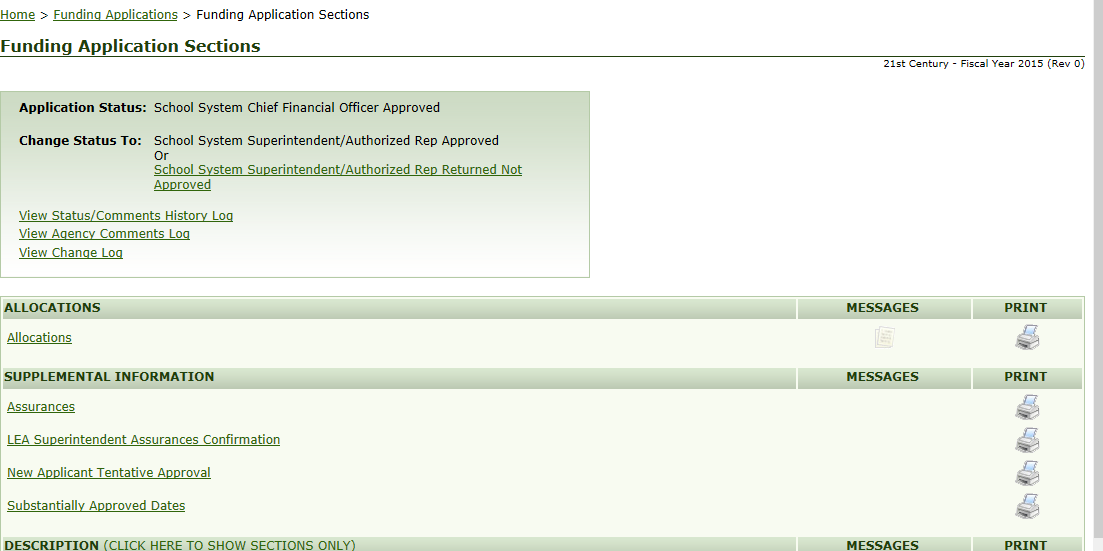 Due by 11:00 p.m. on May 13, 2016
ALSDE Specialist Approval
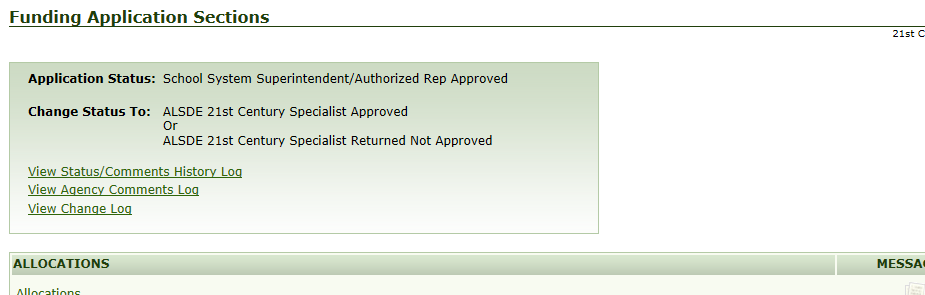 ALSDE Administrator Approval
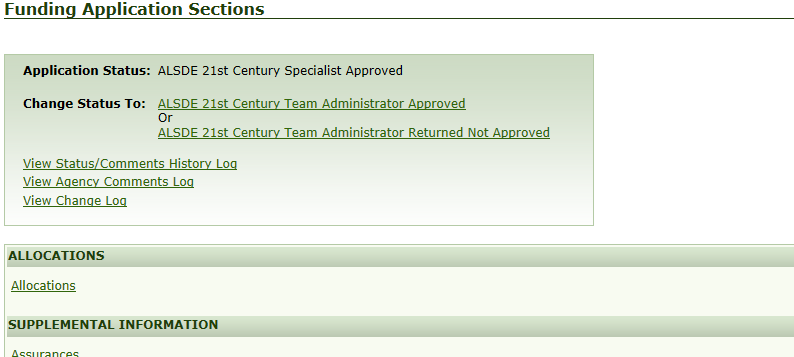 ALSDE Federal Programs Director Approval
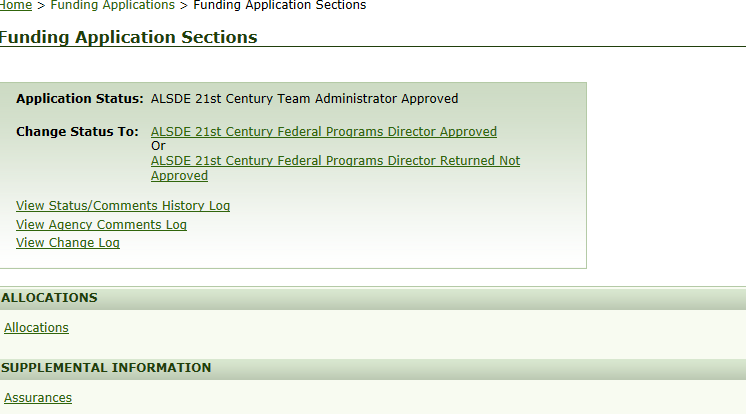 21st Century Reviewed
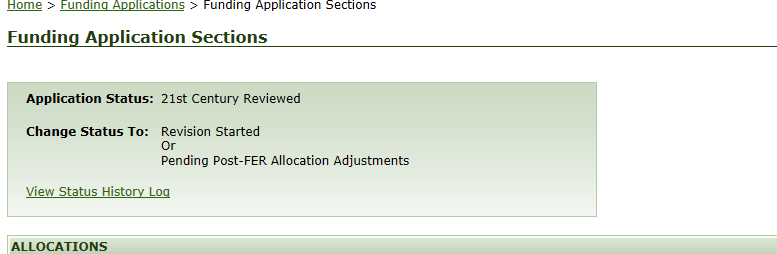 Continuation GrantsCohort 11
LEAs and CBOs who currently have a 21st Century Continuation Grant will not load the continuation grant until directed to do so by the ALSDE. You will receive notification and specific directions as to how to add the continuation grants.
Contact Us!
Mark Ward 
mward@alsde.edu

Joslyn Reddick
jreddick@alsde.edu